Работа с документами, подготовленными лицами и организациями, включенными в единый реестр иностранных агентов.
Опыт работы Муниципального бюджетного учреждения культуры «Ряжская центральная библиотека имени И. И. Макарова»
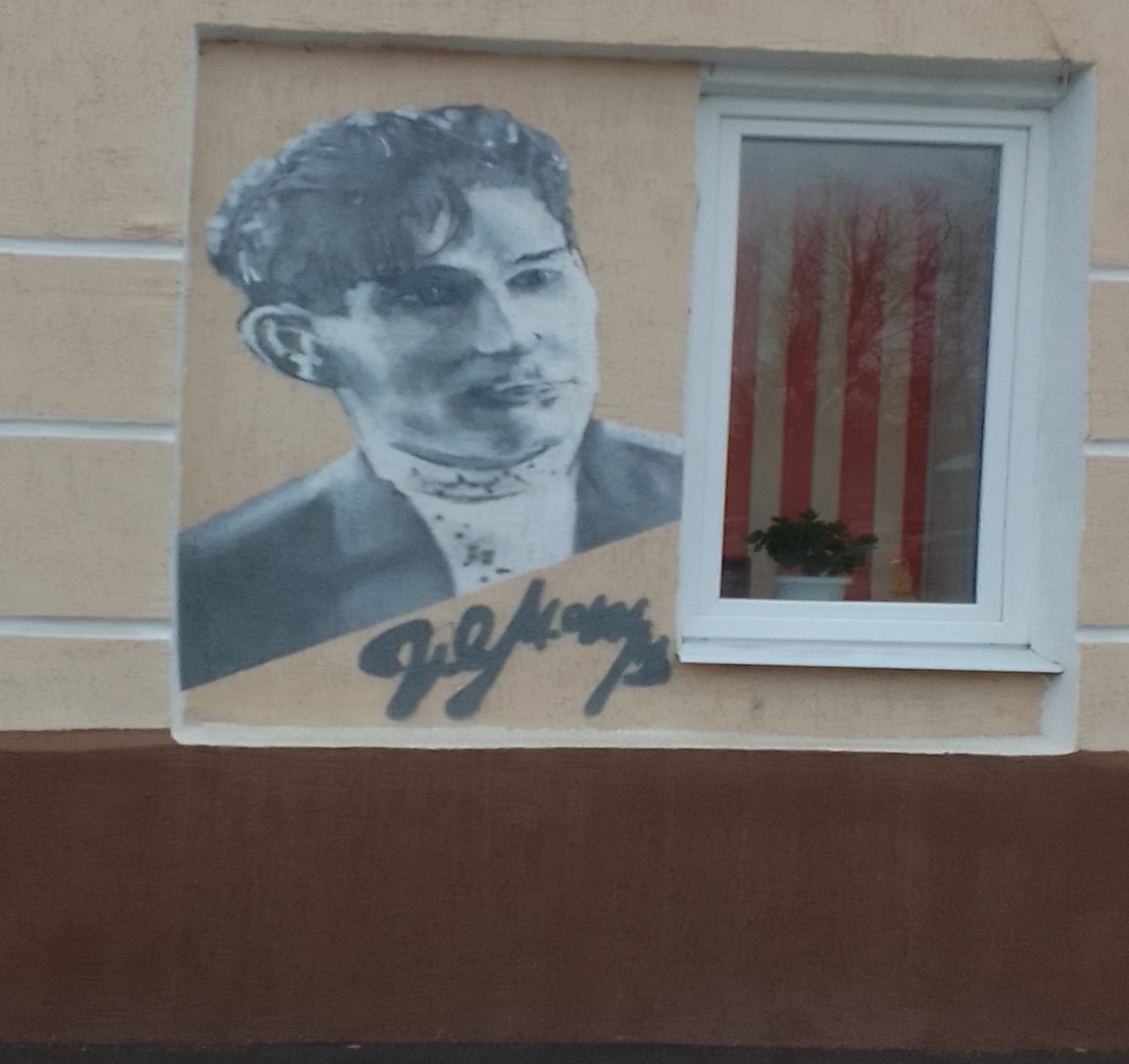 2
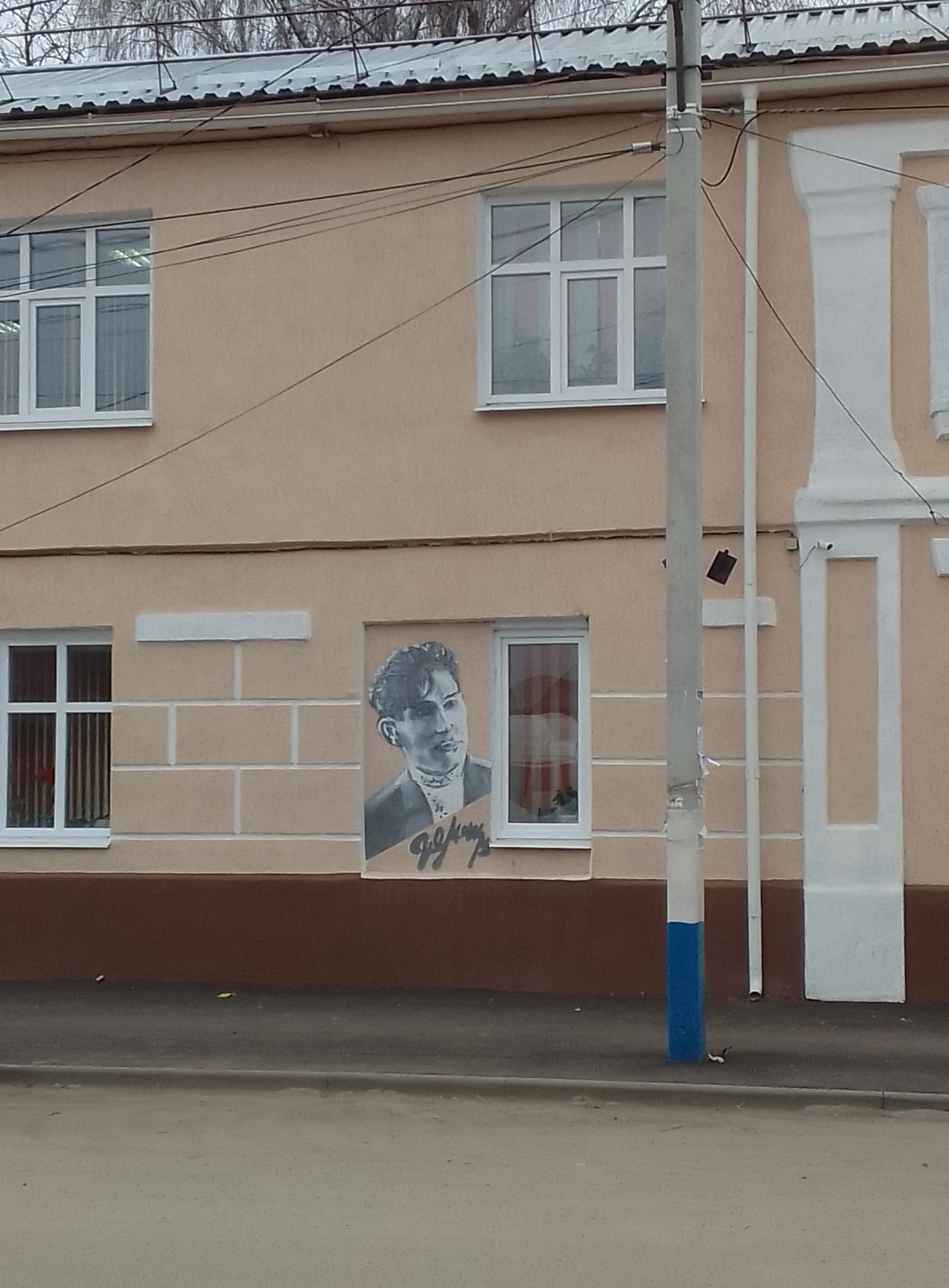 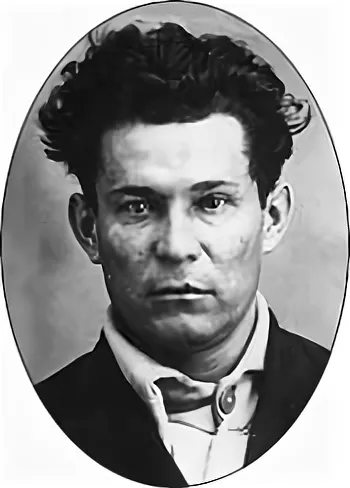 Иван Иванович  Макаров
3
4
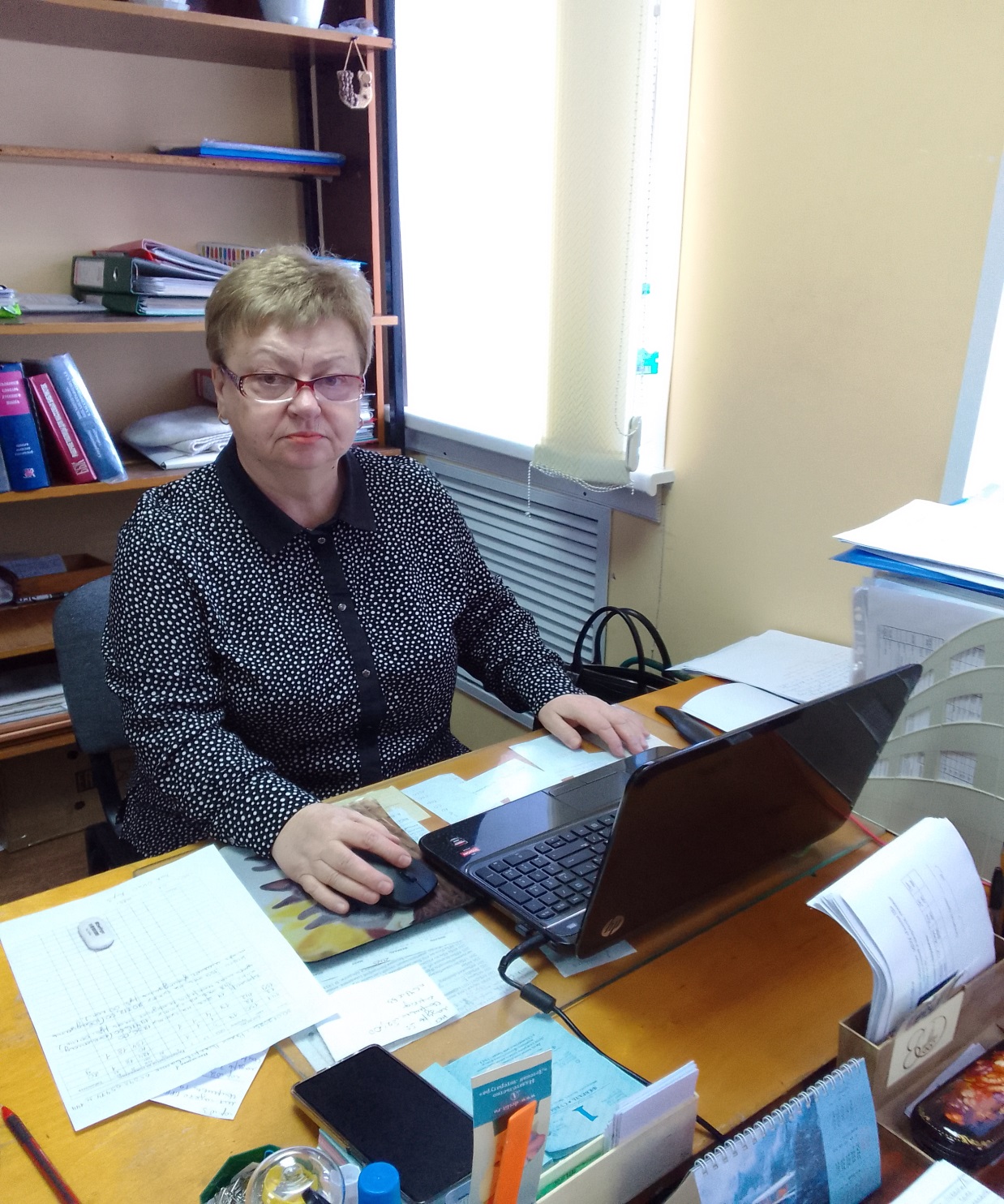 5
Зав. отделом ОКиО – Е. А. Караваева
Гл. библиотекарь-систематизатор – Л. М. Ларионова
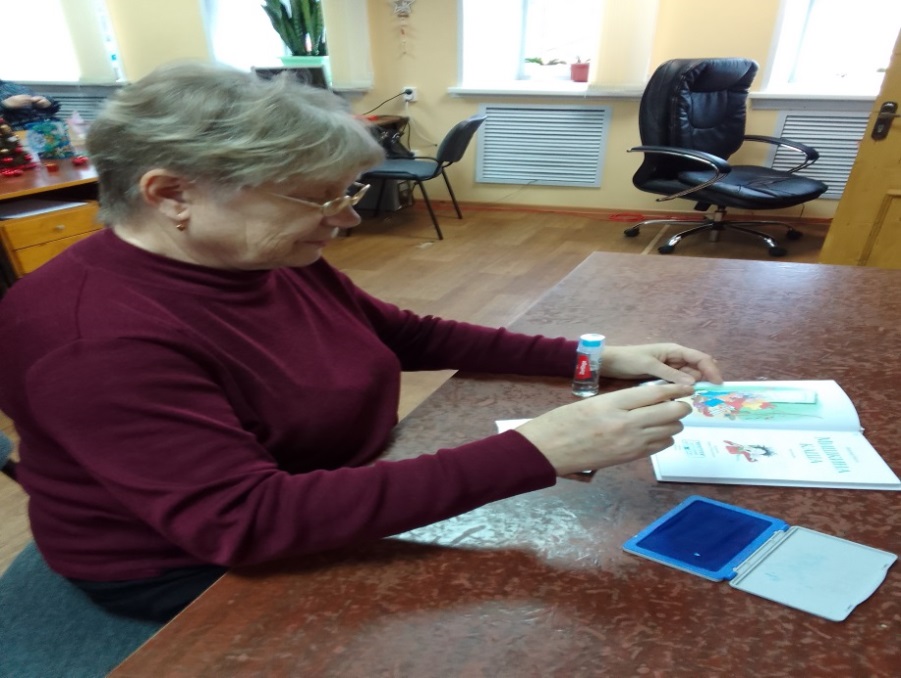 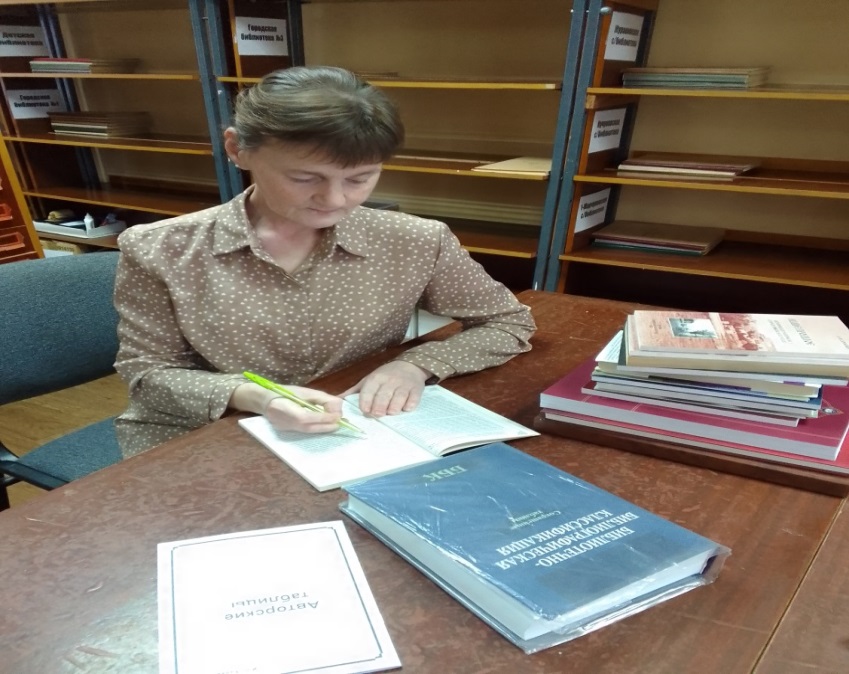 Ведущий библиотекарь – В. А. Огнёва
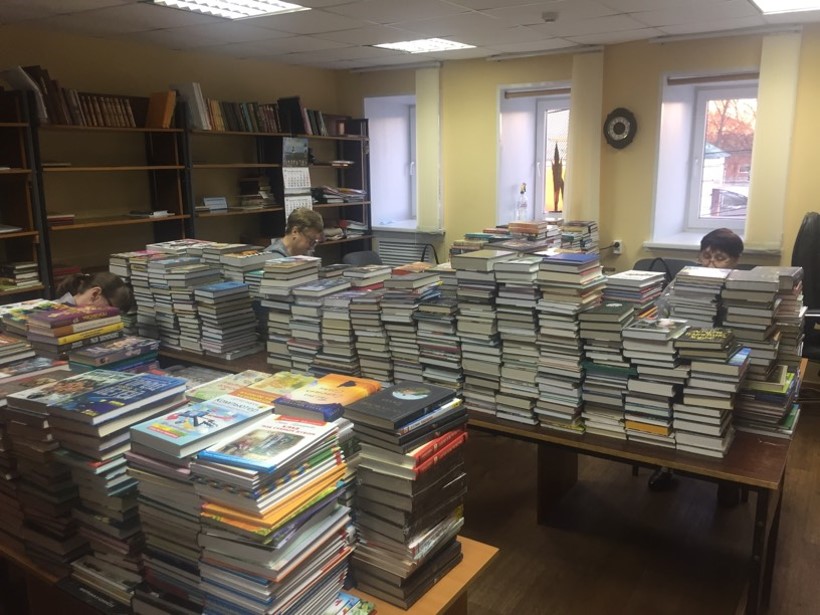 6
Электронный каталог
7
8
9
10
Федеральный Закон от 14.07.2022 г. №255-ФЗ “О контроле за деятельностью лиц, находящихся под иностранным влиянием”.
Федеральный Закон от 29.12.2010 г. №436-РФ “О защите детей от информации, причиняющей вред их здоровью и развитию”.
 Приказ Минкульта РФ от 06.12.2019 г.№ 1905 “Об утверждении правил предоставления и размещения общедоступными библиотеками, находящейся в их фондах информационной продукции, содержащей информацию, запрещенную для распространения среди детей в соответствии с частью 2 статьи 5 ФЗ «О защите детей от информации, причиняющей вред их здоровью и развитию”.
11
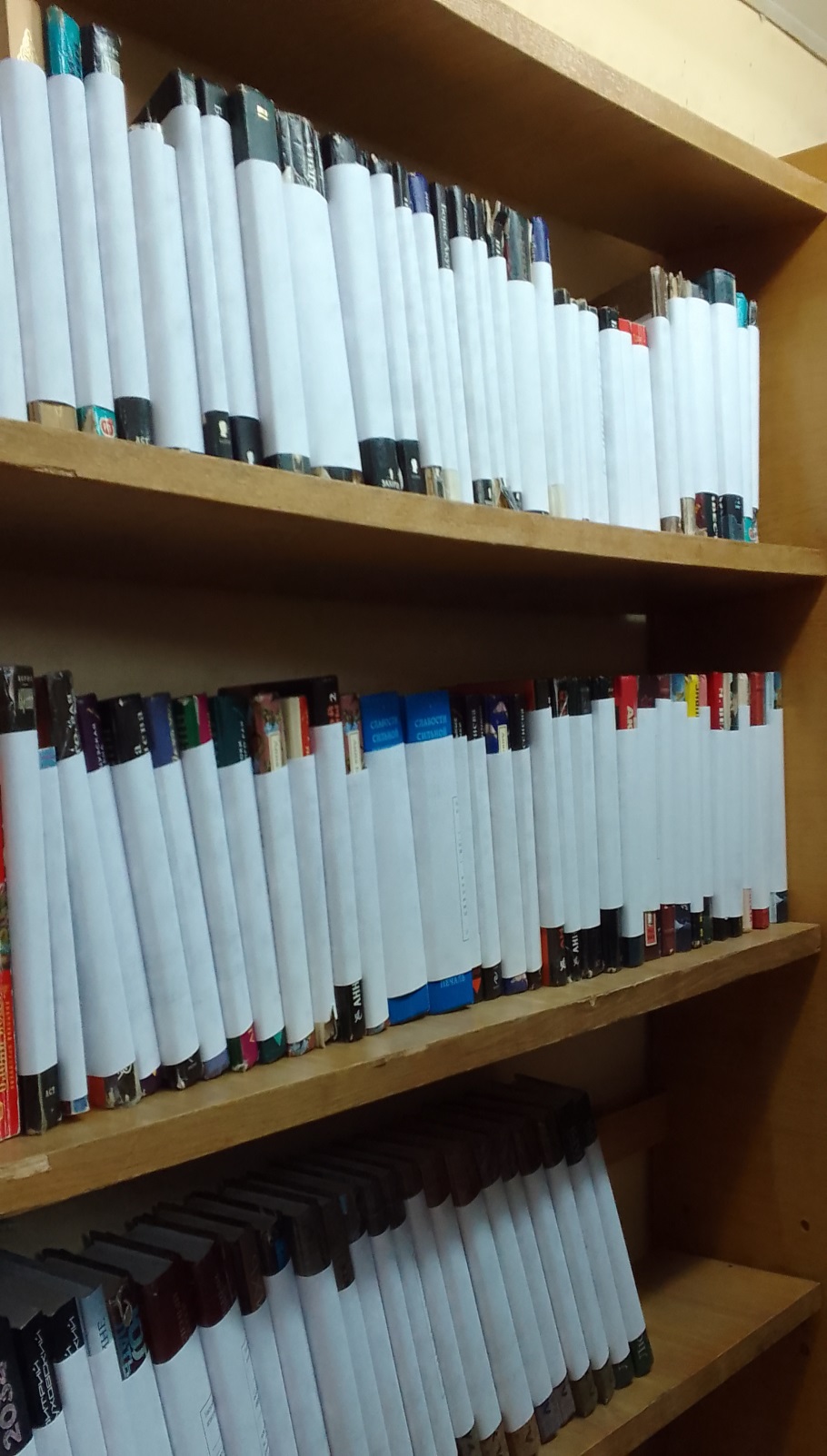 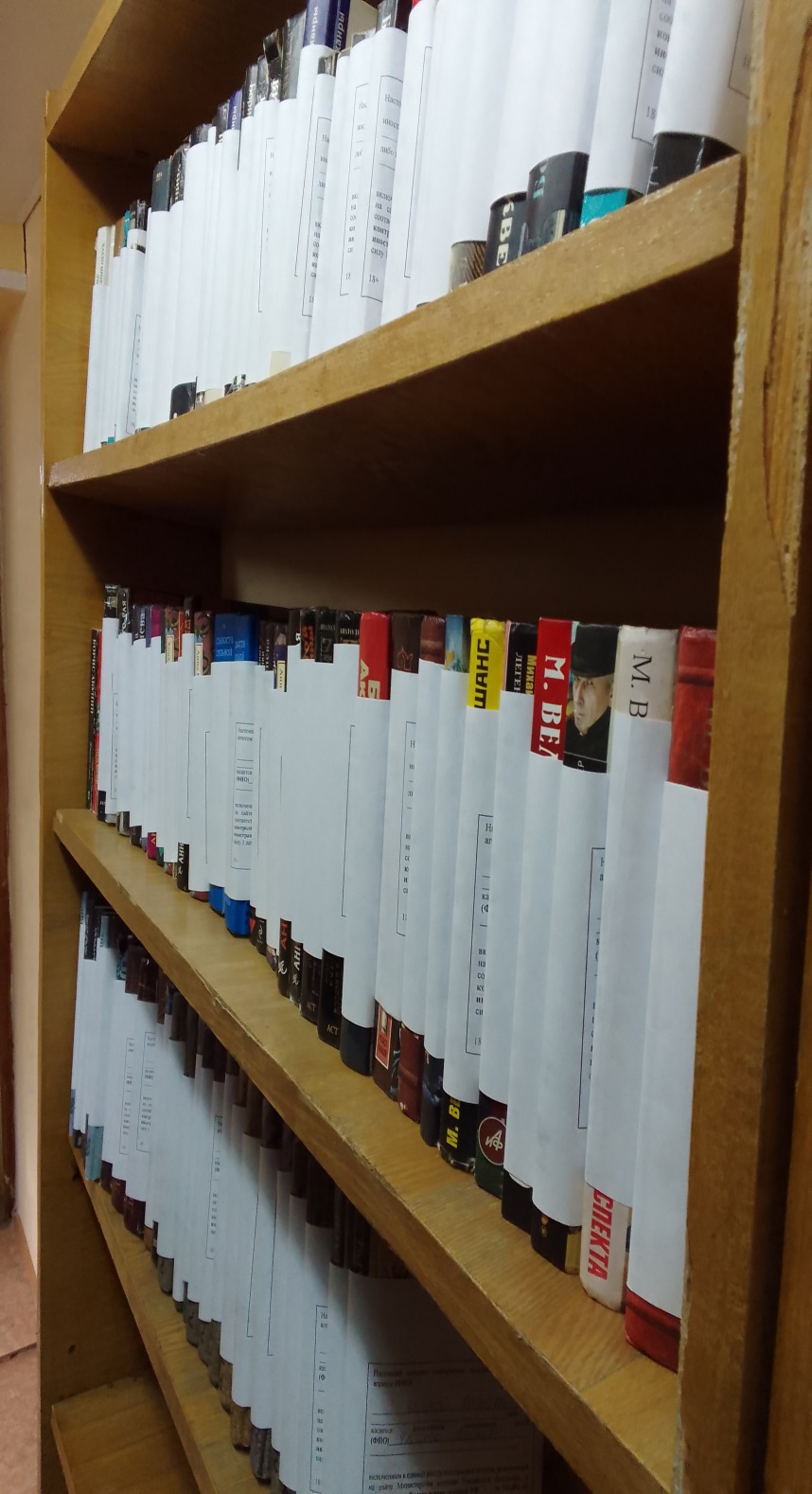 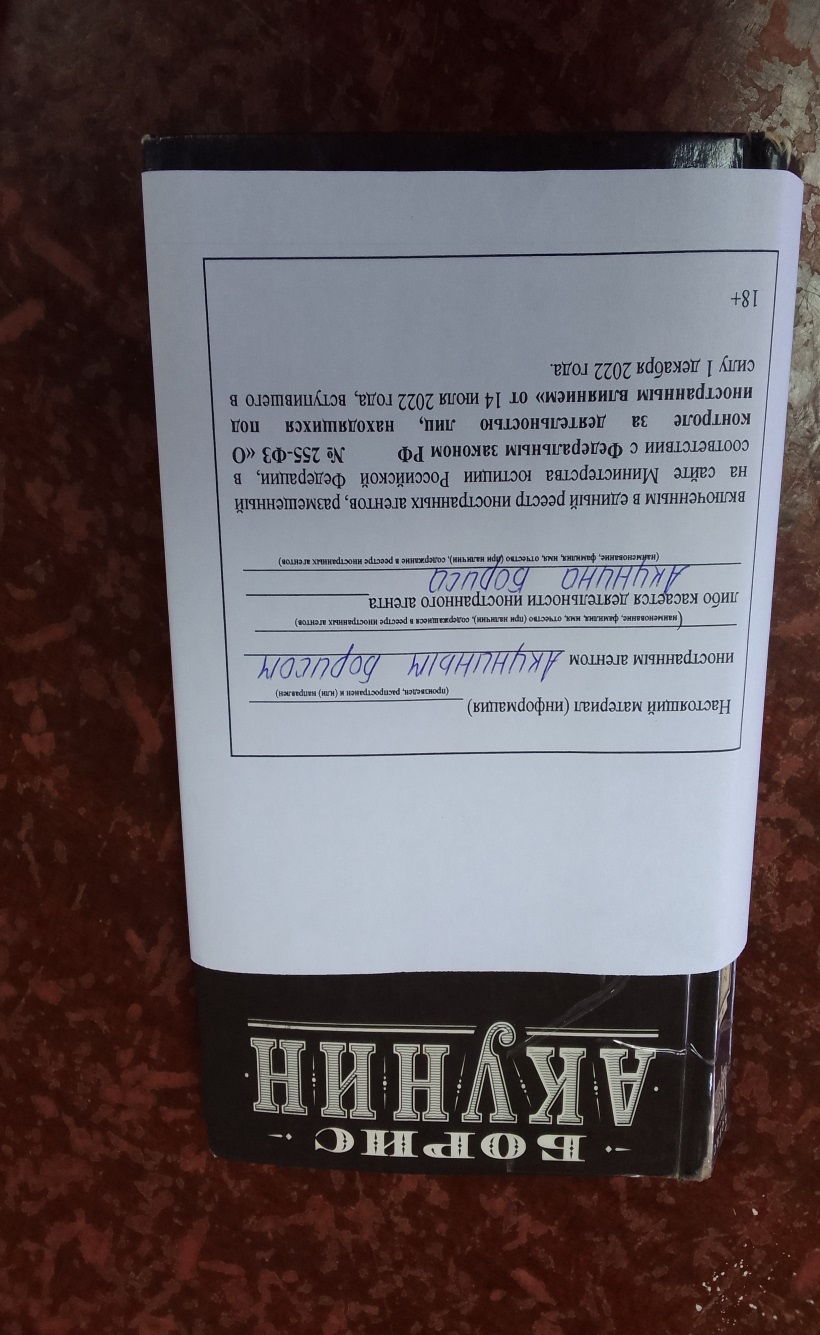 12
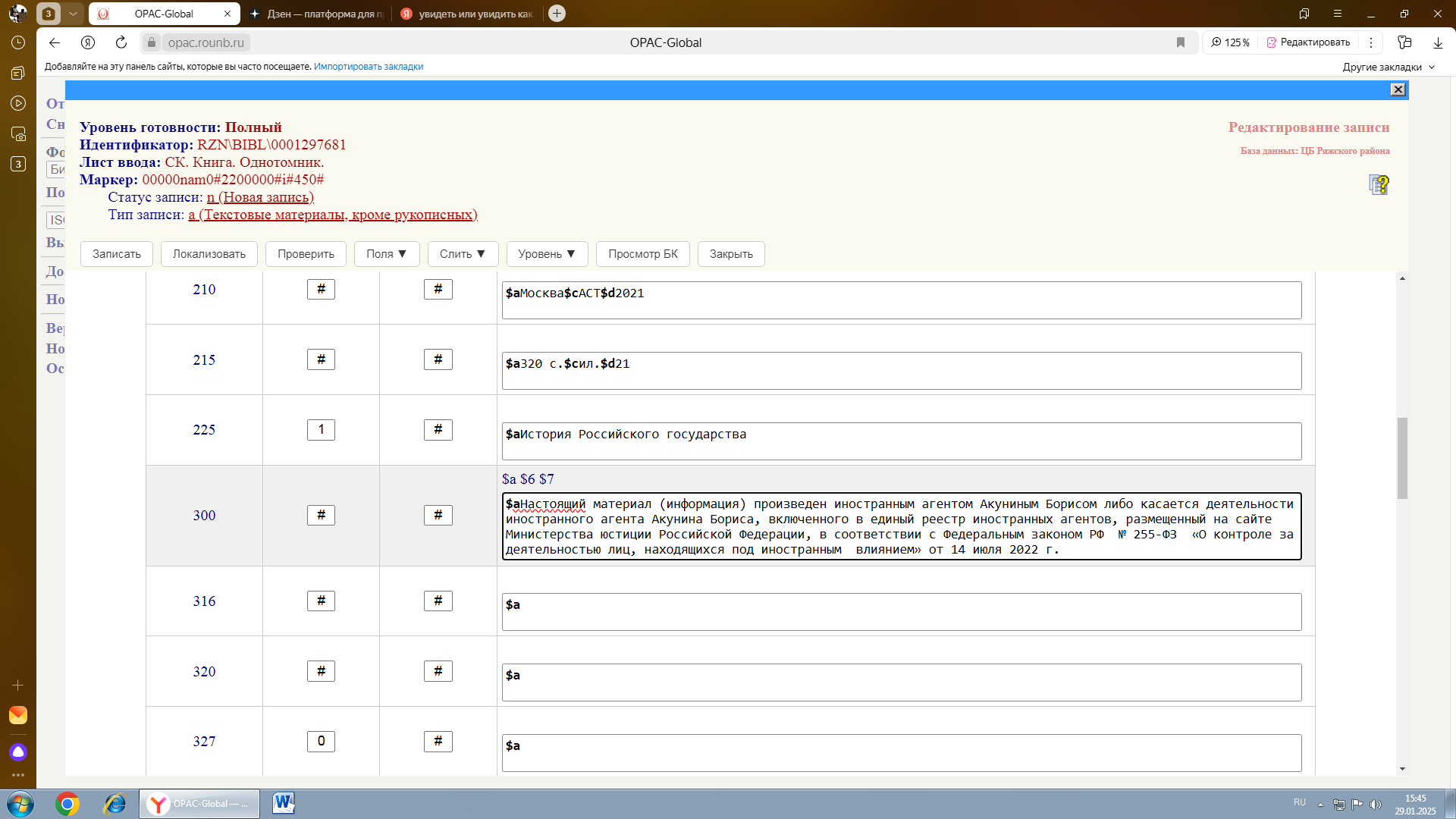 13
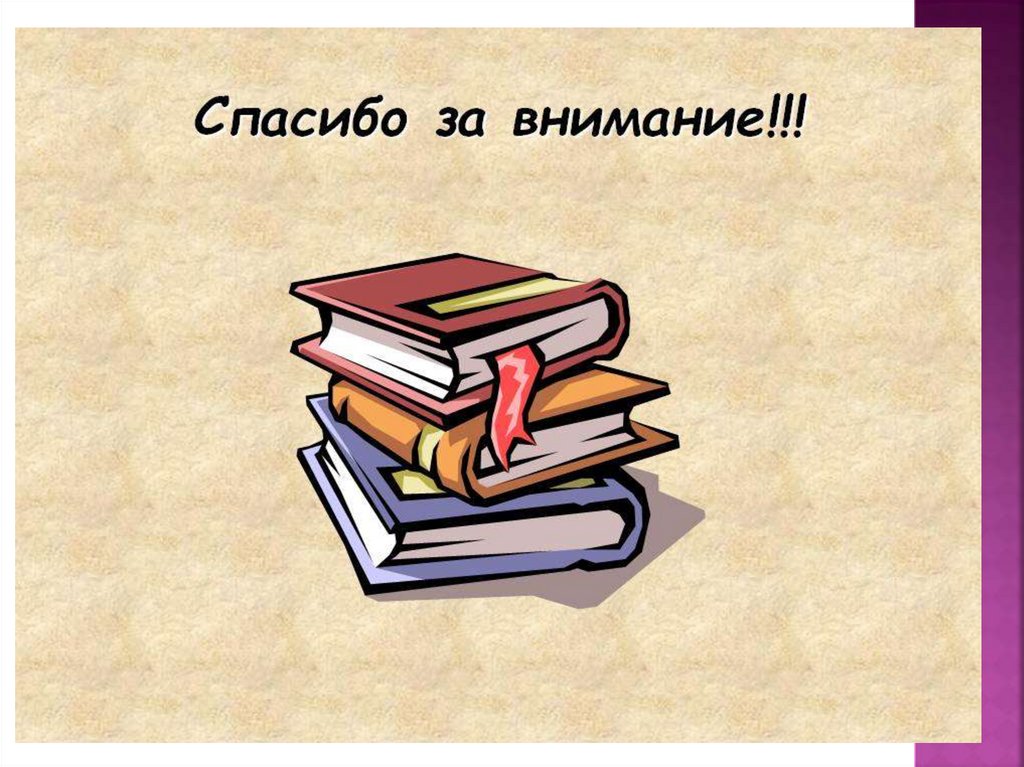 14